Low Mass Vector Mesons Nuclear Modification Factors in d+Au Collisions @ 200GeV
Lei Guo
Los Alamos National Laboratory
PHENIX Collaboration
(Presented by Ming Liu)
Motivation
Cold Nuclear Matter Effect on Low Mass Vector Meson production
Nuclear suppression at forward rapidity has been observed for J/Y, and other hadrons. 
Low mass vector mesons only studied in Mid-Rapidity
Intial State Effect vs Final State Effect
partonic scatterings with nucleons
hadronic interaction with cold nuclear matter
Cronin Effect
Enhancement at moderate pT
First measurement  of RCP 
       for f,r+w at forward rapidity
Vector Meson
Final State
 Effect
q
d
Initial State Effect
10/17/09
Lei Guo, Ming Liu, LANL, DNPHawaii09
2
Experimental Setup and Raw Mass Spectrum
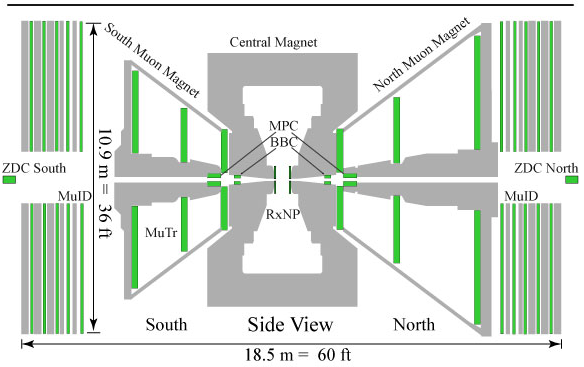 m+
m-
Au
d
Background at low mass range
challenging to describe
Backward
rapidity
Forward
rapidity
10/17/09
Lei Guo, Ming Liu, LANL, DNPHawaii09
3
Basic Data and Analysis Information
Data set: 
Run 8 d+Au @ 200 GeV, 2008 @ PHENIX, RHIC
Detecting two muons 
Luminosity = 81nb-1
160 Billion Collisions Sampled, 437TB
Basic Analysis Cuts used:
|Vz| < 30 cm (Determined by BBC)
 di-muon pT > 0.9 GeV 
Rapidity range: 1.2 < |y| < 2.4
Require two muons come from event vertex
10/17/09
Lei Guo, Ming Liu, LANL, DNPHawaii09
4
Background Estimation Challenge
y<0, Centrality: 20-40
Correlated background
A new data-driven background estimation method developed
Use di-muon pairs with large c2vtx to estimate the background
Addresses the issue of correlated hadrons that decays to m+/-
Achieved good background description at all mass range
10/17/09
Lei Guo, Ming Liu, LANL, DNPHawaii09
5
Concept of a new method of data-driven background estimation: decomposition of  c2vtx distributions
Assumptions: 
Background dominated by muons from pion/Kaon decay, and have 
 wider c2vtx distribution than vector meson signals
Events outside c2vtx cut can be used to predict background under the signal
Like-sign events can be used to derive the normalization factor
10/17/09
Lei Guo, Ming Liu, LANL, DNPHawaii09
6
Background estimation example
Procedure:
Divide the normalized like sign 
   events distribution with  c 2 <5 
   by  that with c 2 >5
Resulting ratio is fitted with
  a second order polynomial 
  function from 0.5-2.5 GeV
This normalization function  is 
  multiplied to the unlike-sign 
   events distribution with c 2 >5,  
   giving the background
++,--
mass
+-
10/17/09
Lei Guo, Ming Liu, LANL, DNPHawaii09
7
Yield Extraction Examples
Fitting function: Two Gaussian (f/w) + One Relativistc BW (r) +Background (Defined by estimated shape)
f yields stable when fitting procedure changes
r+w yields using background subtraction (large uncertainty)
y>0, Centrality: 40-60
y>0, Centrality: 40-60
Estimated background
r     f
  w
r     f
  
   w
Smaller fitting range:0.5-2.5 GeV
Larger parameter range
Larger fitting range:0.4-2.6GeV
Smaller parameter range
10/17/09
Lei Guo, Ming Liu, LANL, DNPHawaii09
8
Results of  Nuclear Modification Factor RCP:  f
Nuclear Modification Factor RCP for f
Backward rapidity
forward rapidity
Yield Ratio normalized by Ncoll
 (average number of binary collisions)
10/17/09
Lei Guo, Ming Liu, LANL, DNPHawaii09
9
Results of  Nuclear Modification Factor RCP:  r+w
Nuclear modification factor RCP for r+w
Backward rapidity
forward rapidity
Large uncertainty due to background subtraction:
	Nr+w=NTotal-Nbg-Nf, d2Nr+w=d2NTotal+d2Nbg+d2Nf
10/17/09
Lei Guo, Ming Liu, LANL, DNPHawaii09
10
Comparison of Vector Meson RCP
Comparing Nuclear Modification Factor RCP for r+w, f, and J/Y
Backward rapidity
forward rapidity
Caution is needed when interpreting the difference, due to 
different pT coverage, mass and production-mechanism dependent
10/17/09
Lei Guo, Ming Liu, LANL, DNPHawaii09
11
RCP Ratio: (r+w) to f
Ratios: RCP of (r+w) to RCP of f
Backward rapidity
forward rapidity
Systematic uncertainties due to Ncoll, trigger efficiency correction,  and reconstruction efficiency correction, are cancelled
10/17/09
Lei Guo, Ming Liu, LANL, DNPHawaii09
12
Summary and discussion
Significant suppression in forward rapidity
Stronger suppression for r/w than f and J/Y 
Due to lighter quark content, and/or different production mechanisms?
f suppression consistent J/Y within uncertainties
Future plan:
RdA results
Rapidity and pT bins
10/17/09
Lei Guo, Ming Liu, LANL, DNPHawaii09
13
Backup Slides
10/17/09
Lei Guo, Ming Liu, LANL, DNPHawaii09
14
pT coverage bias when comparing RCP
r/w/f
J/Y
Cronin effect: enhancement at high pT
Muon arm pT coverage in the lower range: J/Y > f > r/w
Actual difference between RCP of f(J/Y) and r/w could be higher
10/17/09
Lei Guo, Ming Liu, LANL, DNPHawaii09
15
Mixed-Events technique for BG estimation
What were the main issues in the analysis
Background estimation below 1.5 GeV
y<0
y>0
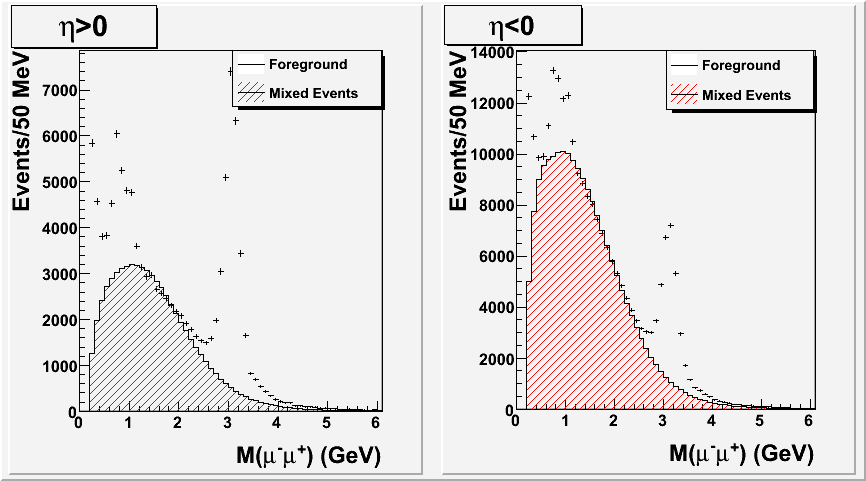 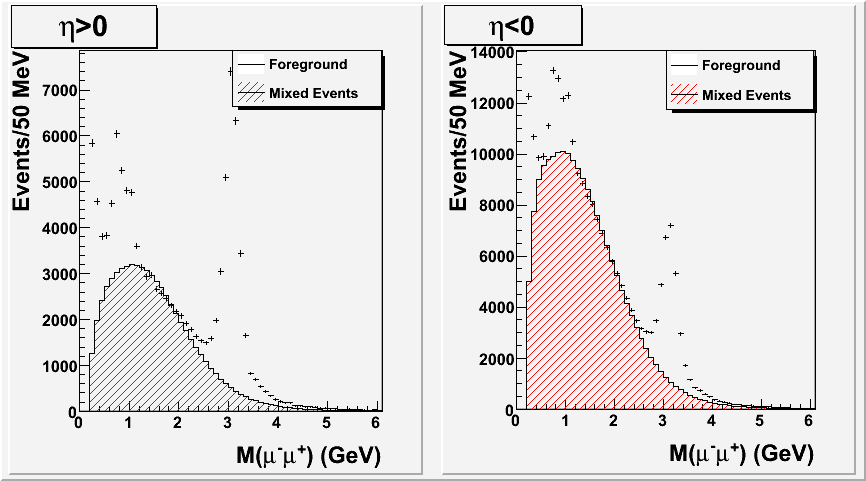 Low mass dimuon pairs could have contamination of correlated pion pairs
Neither mixed events or like-sign-pair method describes low mass region
10/9/09
Lei Guo, LANL, PHENIX Plenary
16
Data c2vtx distrubtions
Spectra shown normalized to Ntotal
In unlike-sign signal region, c2vtx distribution is narrower
Tail in the signal region is due to background contamination
In like-sign events, c2vtx is slightly mass-dependent
Normalization function for background is mass-dependent
10/17/09
Lei Guo, Ming Liu, LANL, DNPHawaii09
17
Non-resonant region c2vtx  distributions and background formula
Non-resonant region: 1.5-2.5 GeV
Like-sign events matches well
  the unlike-sign events
The small mis-match would lead
 to an overall normalization factor
Background formula:
Overall normalization factor C (close to 1) is only necessary if using
  like-sign events to   derive the normalization function
Unlike-sign events can also be used to derive the normalization function,
  then there is no need for the factor C.
10/17/09
Lei Guo, Ming Liu, LANL, DNPHawaii09
18
Procedure of yield extraction
Fitting function: polynomial background (defined by estimated shape)+ two gaussian (f,w) and one relativistic BW (r)
Fitting parameters:
Free within predefined errors:
Within 2(4)s: M(f), s(f), M(w), s(w), M(r), G(r) (Total:6, from simulation)
Within 1(3)s: Polynomials: up to 7 (6/5) parameters (6th /4th/3rd, order)
Free parameter: 
N(f), N(w), N(r)/N(w) (Total: 3)
N(r)/N(w): 0.25-4   (Model-dependent, but has small effect on f yield)
 Fixed without change
L: Orbital Angular momentum quantum number for r Breit-Wigner shape
R: Interaction Radius for r Breit-Wigner shape
Total number of parameters: 18 (6th polynomial)
Variation of fits: two fitting ranges (0.4-2.6, 0.5-2.5 GeV)
                                 two sets of  fitting parameters ranges 
18 values for each bin, systematic error due to yield extraction extracted from RMS
10/17/09
Lei Guo, Ming Liu, LANL, DNPHawaii09
19
Systematics Study
Three main systematics Errors are included
Uncertainty in Ncoll and centrality-dependent trigger efficiency correction factor (~10%)
Uncertainty in yield extraction (18 fits for each bin, 4-10%)
Three sets of fits
Nominal fitting procedure
Wider range of variation for fitting parameters (4/3 s instead of 2/1 s)
Wider fitting range (0.4-2.6 GeV, instead of 0.5-2.6 GeV)
Three different orders of polynomial for background parameterization
Two types of normalization
Uncertainty extracted from the RMS of 18 values for each bin
Uncertainty in south arm reconstruction efficiency 
Using global uncertainty of 15% 
Will be determined later from embedded simulation
10/17/09
Lei Guo, Ming Liu, LANL, DNPHawaii09
20
Obtaining final f RCP values
Final values Rcp :Mean
Systematic error due to 
yield extraction: RMS
Final statistical error:
	Mean
10/17/09
Lei Guo, Ming Liu, LANL, DNPHawaii09
21
Cuts defined by simulation
pT
DG0
DDG0
y
10/17/09
Lei Guo, Ming Liu, LANL, DNPHawaii09
22
x coverage from simulation
10/17/09
Lei Guo, Ming Liu, LANL, DNPHawaii09
23